WildlifeFact orFiction
www.conservationnation.org/lessons
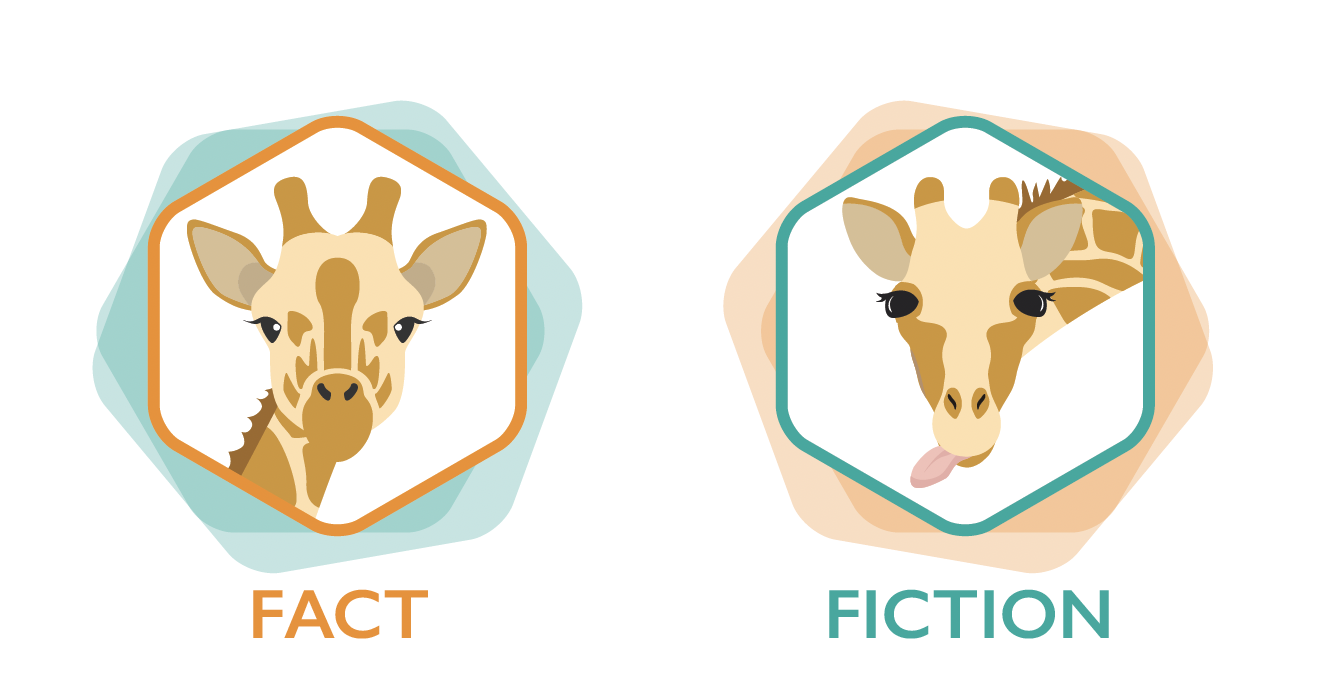 INSTRUCTIONS:
Browse this slide deck and preselect about 10-20 statements for one game. Choose a mix of fact and fiction statements and mix them up to make it fun for your students. 
There are two slides per statement, with the second slide showing the answer. Rearrange the slides and use as few or as many as you would like to, depending on how much time you have.
Break students into pairs and give each pair a set of fact or fiction signs. You can print the signs from the previous page or download them at conservationnation.org/lessons.
Instruct each pair to hold up the corresponding fact or fiction sign depending on whether they think the statement is fact or fiction. They will have to work together to agree on which sign to hold up!
Fact or Fiction?
More than 500 million birds die every year from flying into buildings.
FACT
More than 500 million birds die every year from flying into buildings.
Fact or Fiction?
A rhinoceros horn is made of hair.
FACT
A rhinoceros horn is made of hair.
Fact or Fiction?
Gorillas have unique nose prints.
FACT
Gorillas have unique nose prints.
Fact or Fiction?
Hippos cannot swim.
FACT
Hippos cannot swim.
Fact or Fiction?
Prairie dogs communicate by kissing each other.
FACT
Prairie dogs communicate by kissing each other.
Fact or Fiction?
A group of porcupines is called a prickle.
FACT
A group of porcupines is called a prickle.
Fact or Fiction?
We are currently living though a mass species extinction event.
FACT
We are currently living though a mass species extinction event.
Fact or Fiction?
A hummingbird’s heart beats 1,200 times per minute.
FACT
A hummingbird’s heart beats 1,200 times per minute.
Fact or Fiction?
Crickets have ears on their legs.
FACT
Crickets have ears on their legs.
Fact or Fiction?
Mammals can lay eggs.
FACT
Mammals can lay eggs.
Fact or Fiction?
Otters hold hands while sleeping.
FACT
Otters hold hands while sleeping.
Fact or Fiction?
African lions are the only cats known to live in groups.
FACT
African lions are the only cats known to live in groups.
Fact or Fiction?
Both male and female reindeer have antlers.
FACT
Both male and female reindeer have antlers.
Fact or Fiction?
In the United States, there are more than 1,000 types of wild animals.
FACT
In the United States, there are more than 1,000 types of wild animals.
Fact or Fiction?
Seahorses do not have stomachs.
FACT
Seahorses do not have stomachs.
Fact or Fiction?
Crows can recognize and remember human faces.
FACT
Crows can recognize and remember human faces.
Fact or Fiction?
Bats are the only mammals that can fly.
FACT
Bats are the only mammals that can fly.
Fact or Fiction?
The temperature of a turtle’s egg will determine whether is hatches as a male or female.
FACT
The temperature of a turtle’s egg will determine whether is hatches as a male or female.
Fact or Fiction?
All snakes are carnivores.
FACT
All snakes are carnivores.
Fact or Fiction?
A healthy coral reef is one of the noisiest places in the ocean.
FACT
A healthy coral reef is one of the noisiest places in the ocean.
Fact or Fiction?
Opossums are rodents.
FICTION
Opossums are rodents.
They are marsupials and one of nature’s cleanest animals.
Fact or Fiction?
You can tell the age of a rattlesnake by counting its rattles.
FICTION
You can tell the age of a rattlesnake by counting its rattles.
This only tells how many times it has shed its skin.
Fact or Fiction?
An octopus has five hearts.
FICTION
An octopus has five hearts.
They have three hearts, each with slightly different roles.
Fact or Fiction?
A group of butterflies is called a flutter.
FICTION
A group of butterflies is called a flutter.
A group of butterflies is called a kaleidoscope.
Fact or Fiction?
Touching a toad will give you warts.
FICTION
Touching a toad will give you warts.
Warts are caused by a virus.
Fact or Fiction?
A mother bird will reject her babies if they are touched by a human.
FICTION
A mother bird will reject her babies if they are touched by a human.
Birds do not have a good sense of smell.
Fact or Fiction?
Wolves howl more when there is a full moon.
FICTION
Wolves howl more when there is a full moon.
Wolves do not howl at the moon. They howl to communicate with each other.
Fact or Fiction?
When leaving a cave, bats always fly to the left.
FICTION
When leaving a cave, bats always fly to the left.
This is an urban myth. Bats can and do fly in all directions when they leave a cave.
Fact or Fiction?
Camels store water in their humps.
FICTION
Camels store water in their humps.
They store fat in their humps, not water.
Fact or Fiction
The largest bird in the world is the condor.
FICTION
The largest bird in the world is the condor.
The largest bird is the ostrich.
Fact or Fiction?
The most venomous creature on Earth is a type of scorpion.
FICTION
The most venomous creature on Earth is a type of scorpion.
The deadliest venom is made by snails and even jellyfish.
Fact or Fiction?
Corals are neither animals nor plants.
FICTION
Corals are neither animals nor plants.
Corals are animals.
Fact or Fiction?
Sharks can smell blood from a mile away.
FICTION
Sharks can smell blood from a mile away.
Sharks have a very strong sense of smell, but this is a myth.
Fact or Fiction?
Polar bears have white hair.
FICTION
Polar bears have white hair.
Their hair is colorless, and their skin is black.
Fact or Fiction?
The world’s largest living organism is a whale.
FICTION
The world’s largest living organism is a whale.
No, it’s a fungus!
Fact or Fiction?
The furriest animal in the world is the red panda.
FICTION
The furriest animal in the world is the red panda.
With about one million hairs per square inch, sea otters have the densest fur of any mammal.
Fact or Fiction?
The animal that sleeps the most is the sloth.
FICTION
The animal that sleeps the most is the sloth.
The sleepiest animal is the koala, which can sleep 20-22 hours per day.  
Sloths sleep about 15 hours per day.
Fact or Fiction?
The average bird pees ten times per day.
FICTION
The average bird pees ten times per day.
Most birds don’t pee. Since they fly, they need to stay lightweight, and they release all their waste through one opening. Bird poop is a mix of urine and feces.
Fact or Fiction?
Beavers live in dams.
FICTION
Beavers live in dams.
Beaver dams are their first line of defense from predators and conceal the entrance to where the beavers live in their underground lodge.
Fact or Fiction?
Bats are blind.
FICTION
Bats are blind.
Bats have good eyesight. The myth that they are blind probably comes from the fact that they use sounds to navigate at night through a process called echolocation.
Learn more with Conservation Nation Academy at www.conservationnation.org/lessons
www.conservationnation.org/lessons